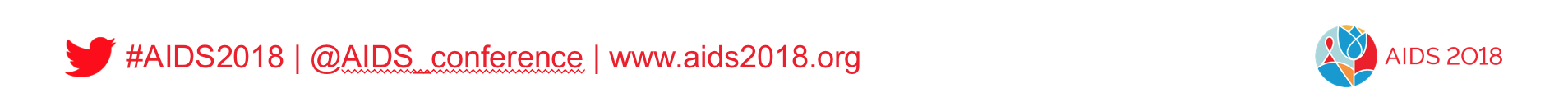 Clinical Track Summary
Graeme Meintjes 
University of Cape Town
RAI, Amsterdam, 27 July 2018
[Speaker Notes: Better resolution image]
No conflicts of interests to disclose
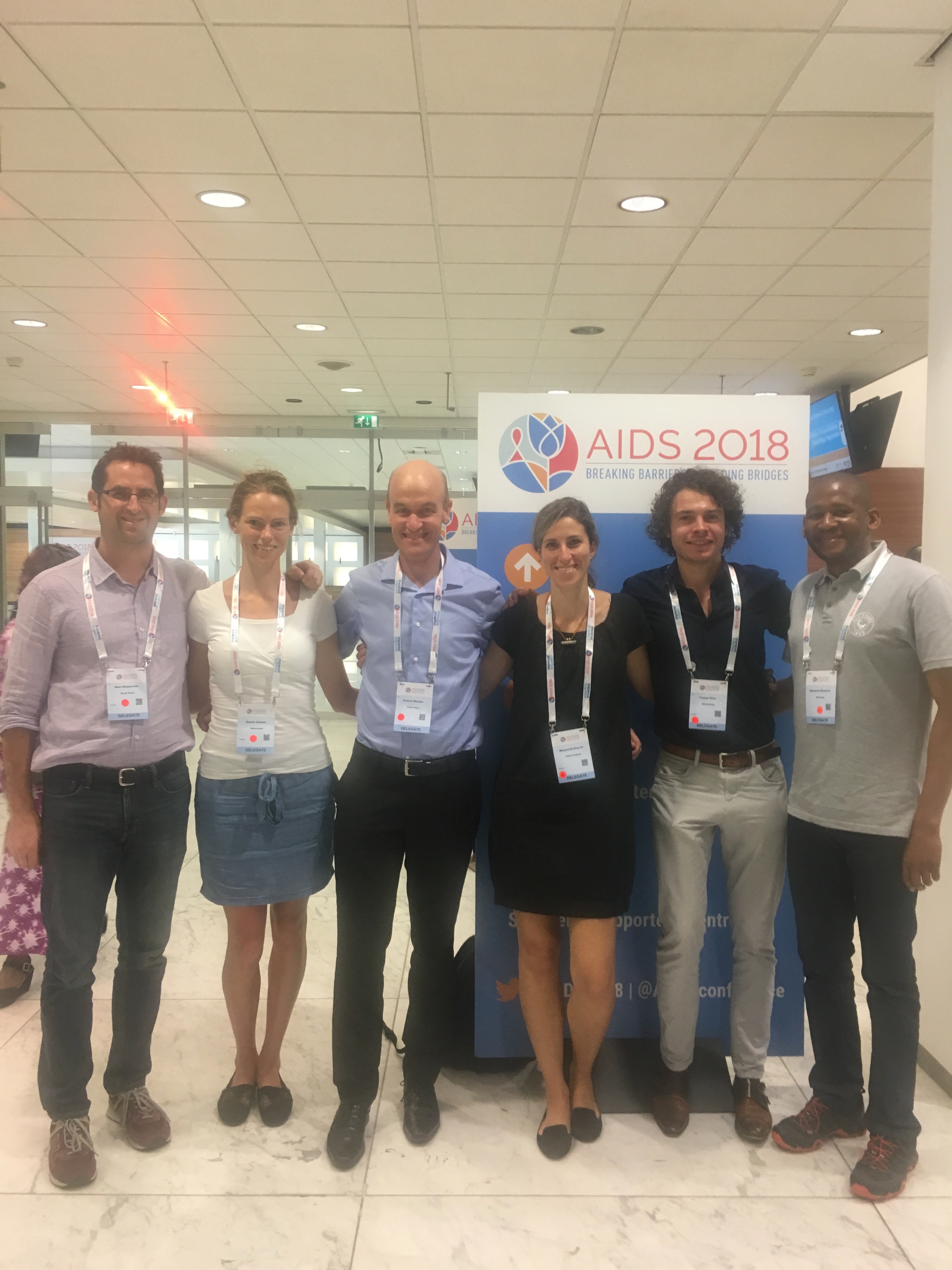 Track B Rapporteur Team
Margherita Bracchi
Chelsea and Westminster, UK
Saskia Janssen
Amsterdam UMC
Mosepele Mosepele
University of Botswana
Casper Rokx
Erasmus MC, Rotterdam, Netherlands
Sean Wasserman
University of Cape Town, South Africa
Clinical Track 
Highlights
Dolutegravir in triple, dual and monotherapy
Dolutegravir in pregnancy
Dolutegravir with TB treatment
Paediatric ART formulation
Kaposi sarcoma treatment
Two community randomized interventions
Dolutegravir in triple therapyBrazilian comparative effectiveness study of first-line ART
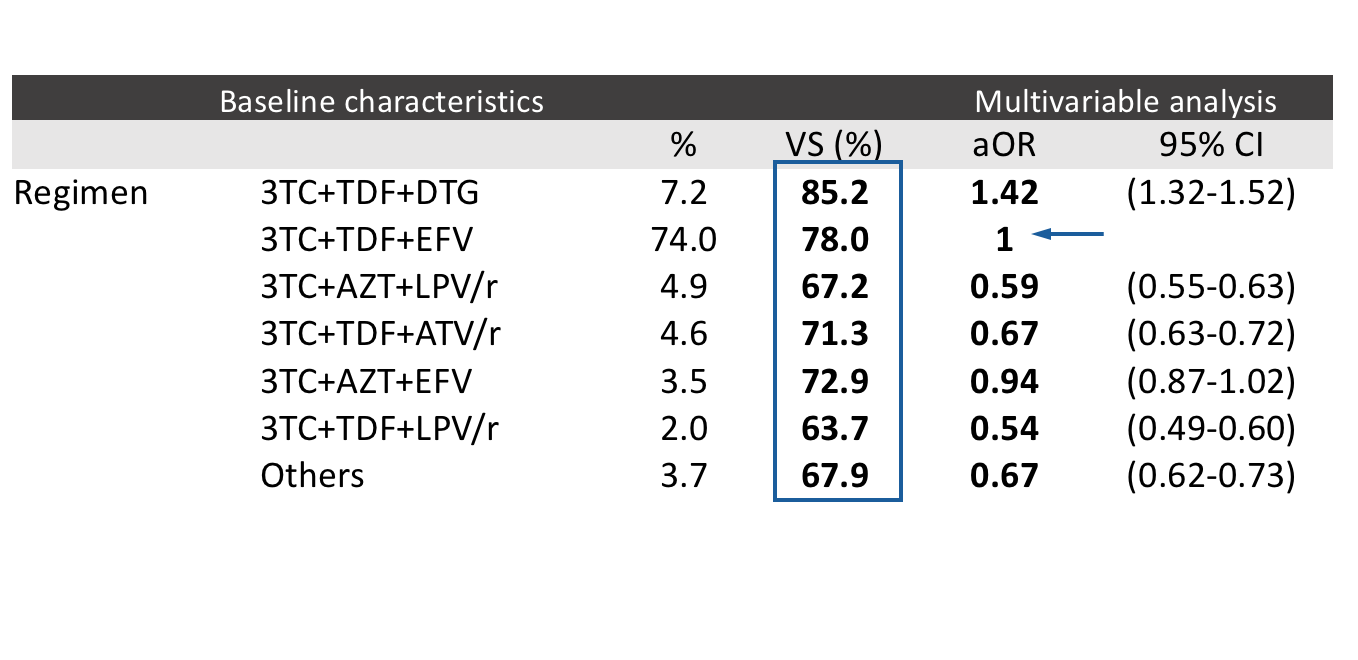 3TC+TDF+DTG introduced as first line in 2017
VS = Virologic suppression (< 50 copies/ml at 6 months)
42% higher odds and 7% absolute difference in virologic suppression vs efavirenz
Veloso Meireles et al, TUAB0101
[Speaker Notes: Used health systems data
103,000 patients analysed
Adjusted for age, sex, baseline CD4 and VL, adherence (using dispensing data)]
Dolutegravir in dual therapyWeek 48 outcomes of GEMINI- 1 and 2 in treatment-naïve patients
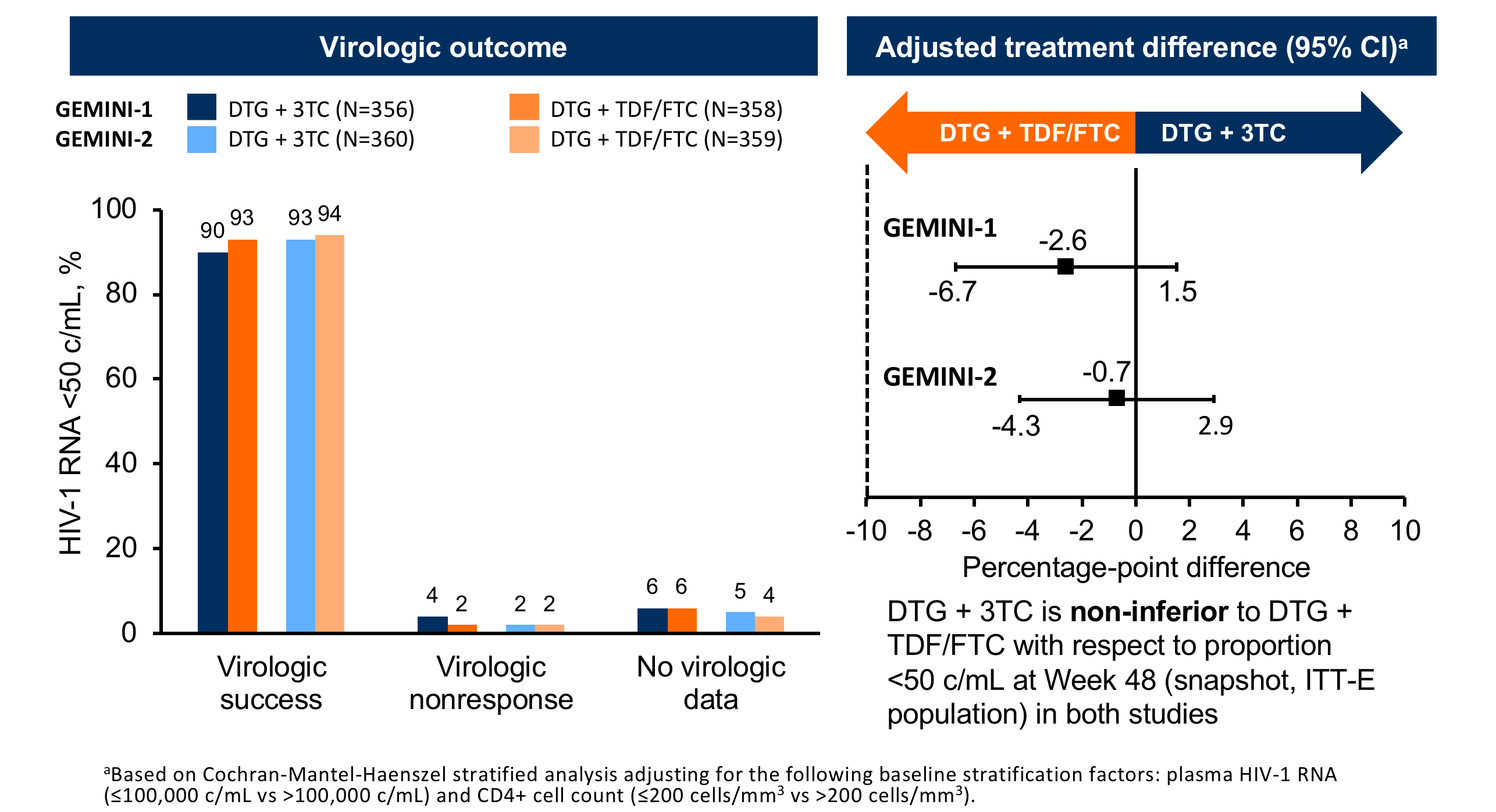 Cahn et al, TUAB0106LB
[Speaker Notes: FDA snapshot
VL < 500,000]
Switch to dolutegravir monotherapyMONCAY trial
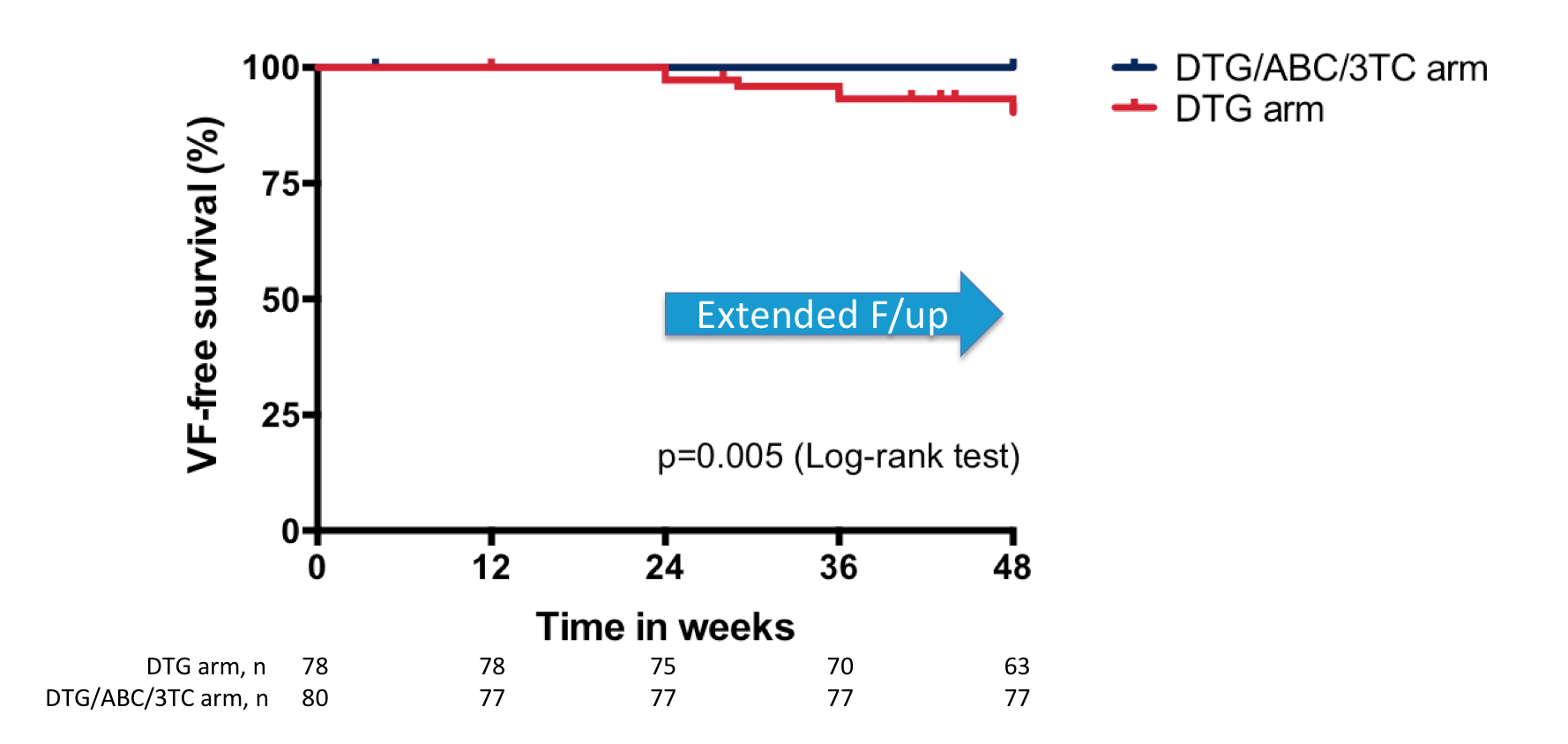 HIV-RNA  < 50 copies/mL > 12 months 
No prior AIDS event 
Nadir CD4 > 100

Randomised to:
Switch to DTG monotherapy (n=78)
Stay on ABC/3TC/DTG (n=80)
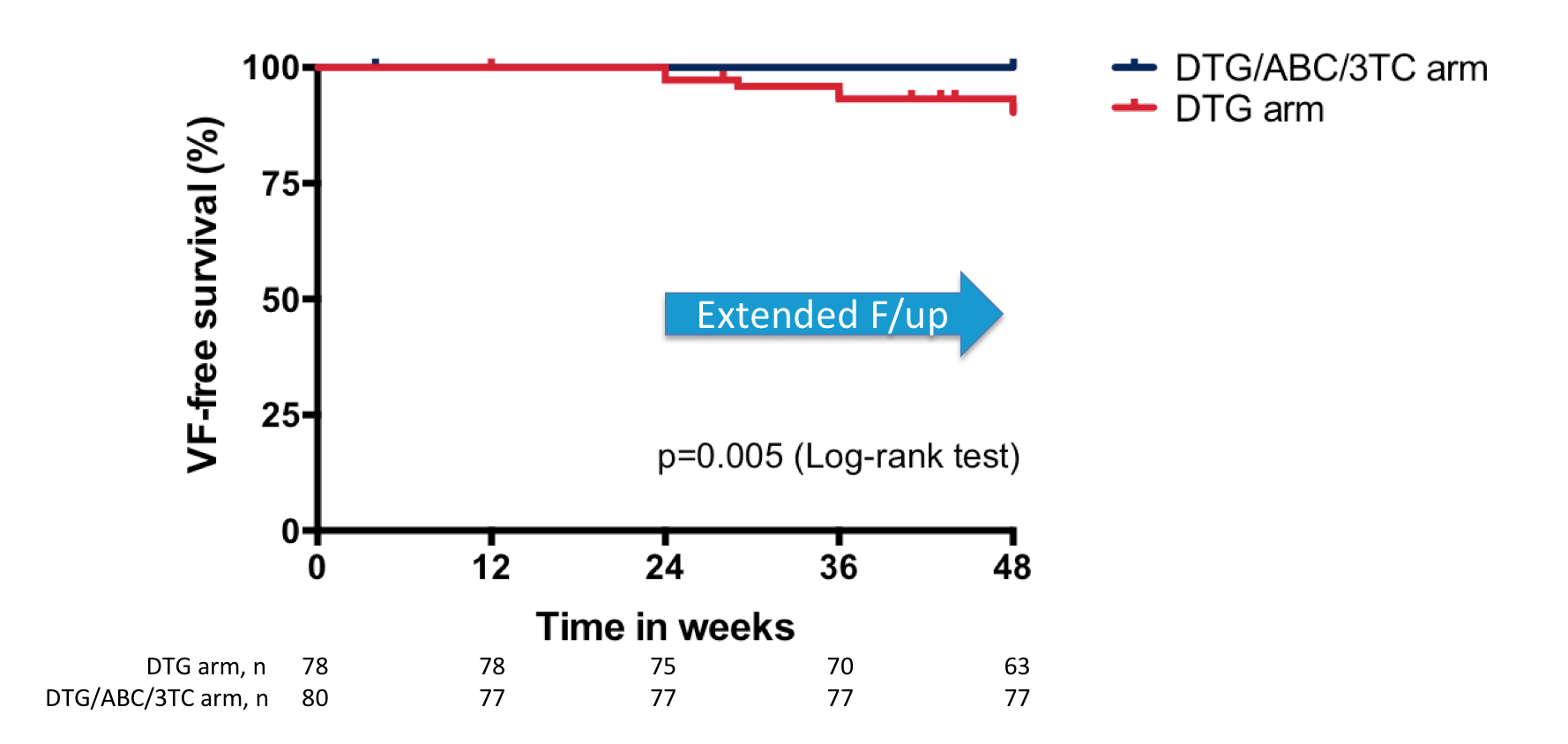 Dolutegravir maintenance monotherapy
cannot be recommended in clinical practice
Virologic failure in 7 patients
Emergent InSTI resistance in 2
Hocqueloux et al, TUAB0103
Dolutegravir started in late pregnancyDolPHIN-1 pilot trial
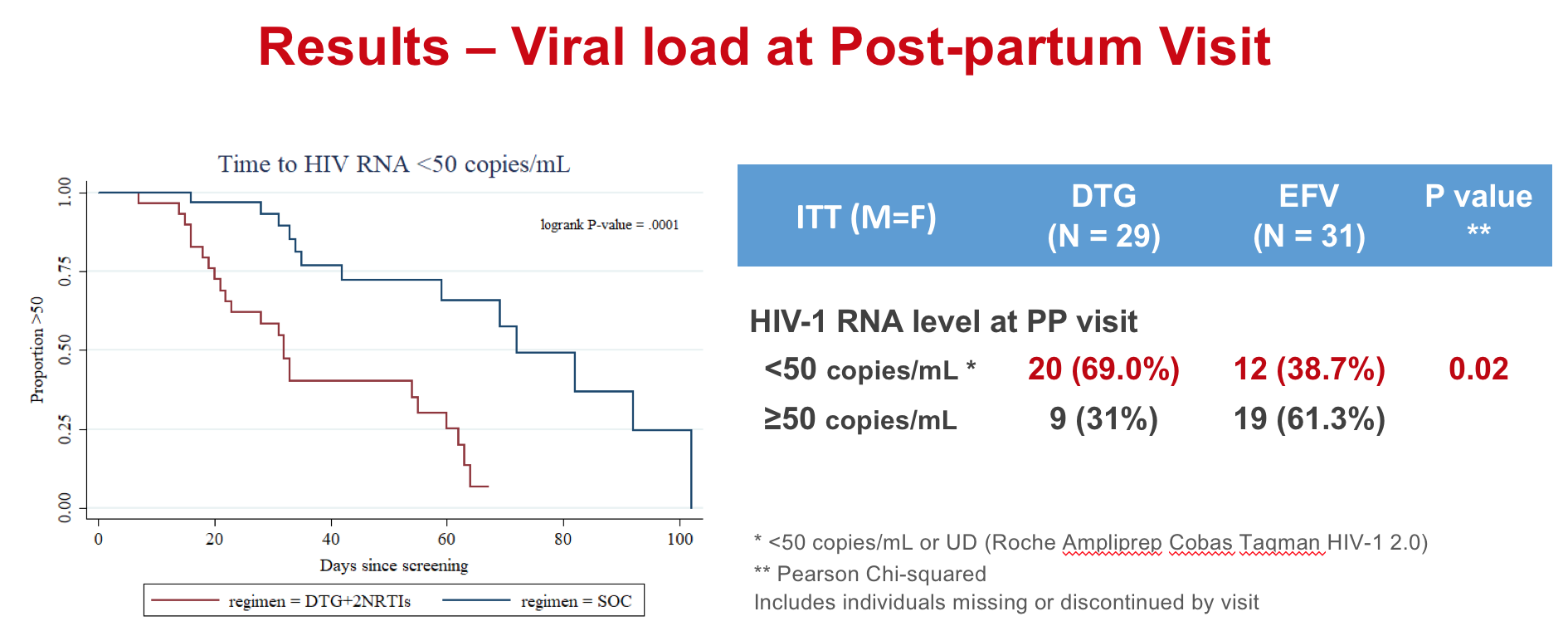 Greater proportion of mothers initiating ART late in pregnancy achieved 
HIV-1 RNA <50 copies/mL with DTG- compared to EFV- based regimens
Khoo et al, THAB0307LB
Dolutegravir exposure at conceptionTsepamo study, Botswana
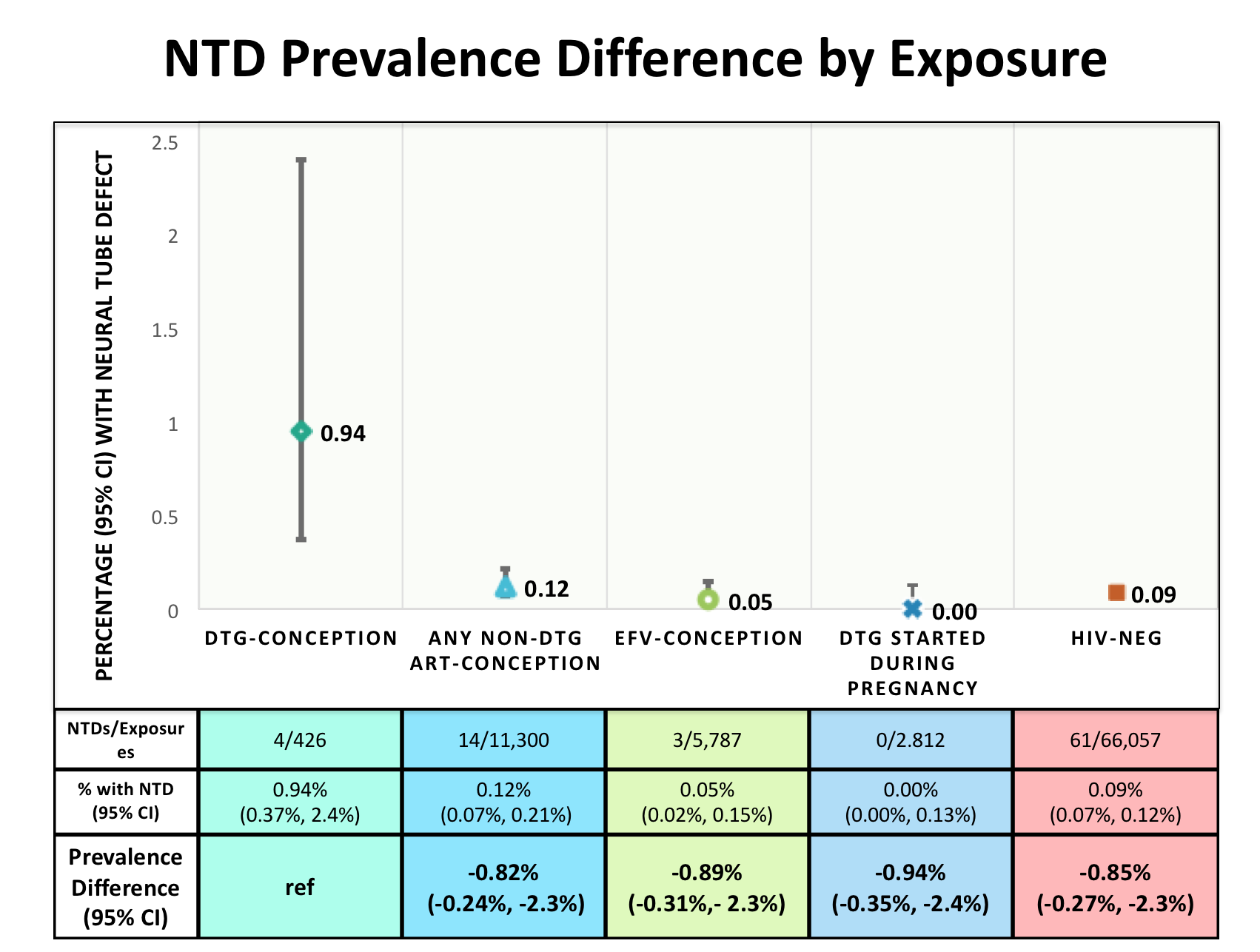 Dolutegravir at conception

Neural tube defects in
4/426 pregnancies (0.94%)

Updated data since 1 May:
4/596 (0.67%)

95%CI still does not overlap 
with other groups
Zash, TUSY15
Dolutegravir with TB treatmentINSPIRING trial
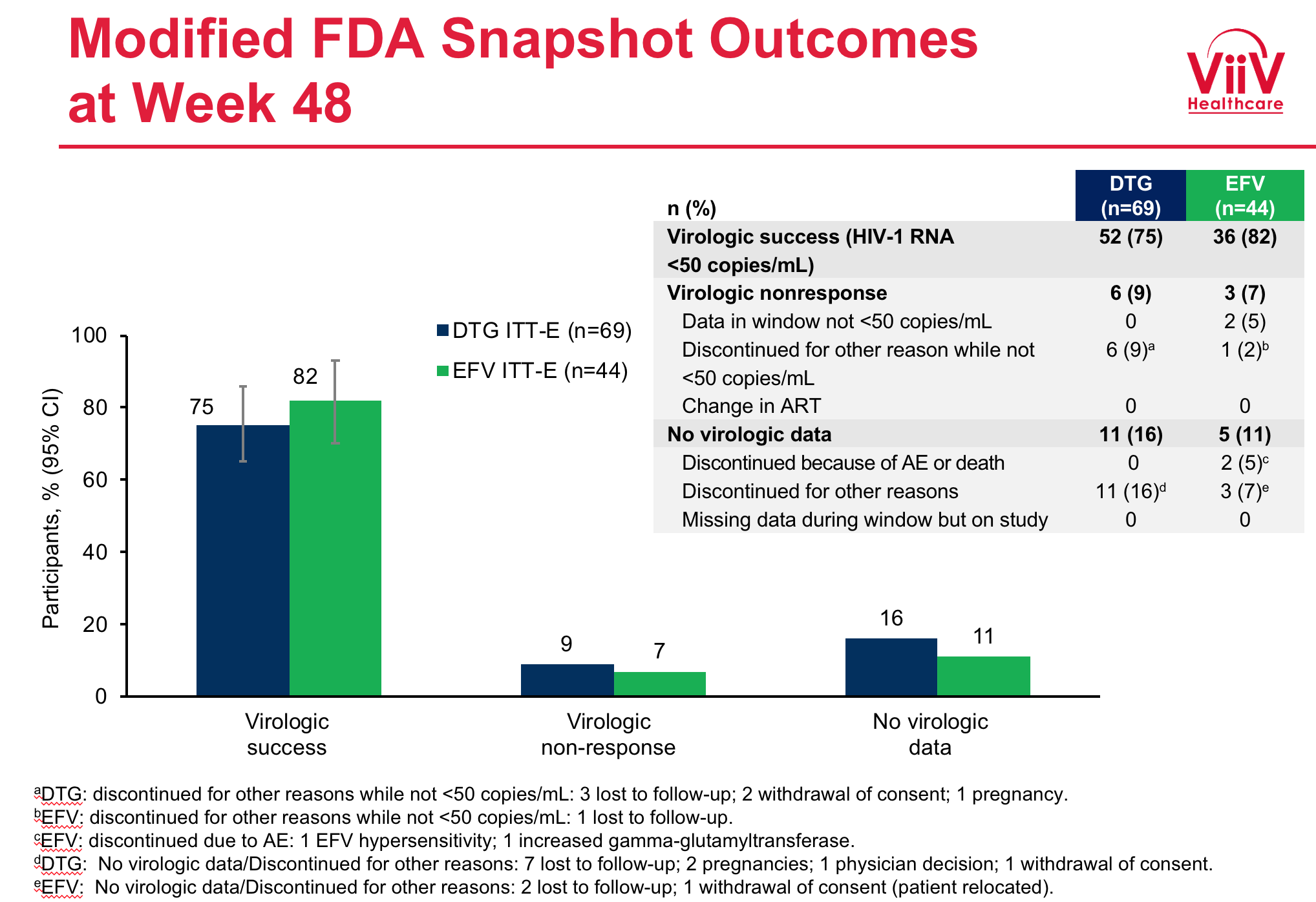 Rifampicin reduces dolutegravir levels
Advised to increase dose
 50mg daily to 50mg twice daily 


Results showed:
High virological efficacy
Few drug-related adverse events
No increase in TB-IRIS
PK comparable to dolutegravir 50mg daily without rifampicin
Dooley et al, TUAB0206
[Speaker Notes: Similar rates of virological non-response, not powered for formal statistical comparison]
Lopinavir/ritonavir pellets in young children
LIVING study
Viral suppression stratified  by prior ART 
(% VL <400 copies/ml)
Open label single arm study in East Africa
Children 3 – 25 kg
Unable to swallow tablets
ART-naïve, requiring or continuing LPV/r

   354 children with complete follow up data
Improved virologic suppression
Improved anthropometric measures
Wamalwa et al, WEAB0204
Treatment of advanced Kaposi sarcomaA5263/AMC-066 trial
Primary endpoint = Progression-free survival at 48 weeks
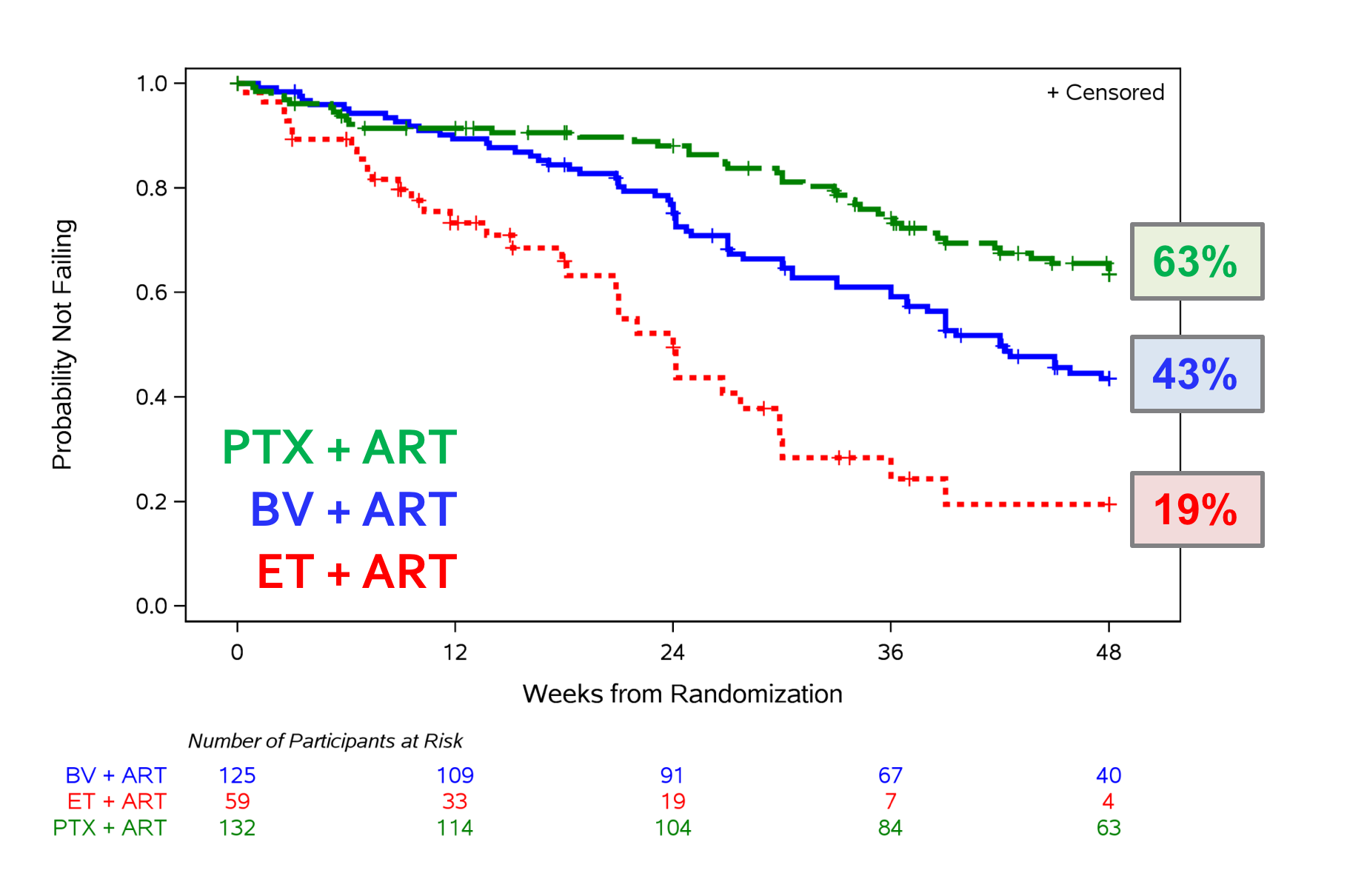 3 arm non-inferiority randomized trial
in resource limited setting

Paclitaxel + ART
Bleomycin/Vincristine + ART
Etoposide + ART (oral)

Stopped early by DSMB

Paclitaxel + ART was superior 
without excess of adverse events 

Paclitaxel not yet widely available
Krown et al, THAB0108LB
[Speaker Notes: PFS 44% better than etoposide
20% better than bleomycin/vincristine and 95% CI excludes zero
Establishes paclitaxel as SOC in RLS]
Community cluster randomized trialBotswana Combination Prevention Project (BCPP)
15 intervention and 15 control communities, 2013-2018

Intervention:
Community mobilization + testing campaigns
Linkage to care support 
Expanded ART:
CD4 351-500
or CD4 >500 + HIV RNA≥10,000
Strengthened male circumcision services

Universal ART in June 2016
Annualized HIV incidence (%)
30% 
reduction
0.92%
New infections:
57/4257 in the intervention arm
90/4290 in standard of care arm
Makhema et al, WEAX0105LB
Community cluster randomized trialSEARCH trial in Uganda and Kenya
3-year cumulative
HIV incidence
16 intervention and 16 control rural communities, 2013-2017

Intervention: 
Patient-centered, multi-disease package of interventions including annual testing campaigns and universal rapid ART initiation
Significant benefits observed
↑ ART coverage 
↑ Virologic suppression (15%)

↓ HIV-associated mortality (21%)
↓ HIV-TB incidence (59%)
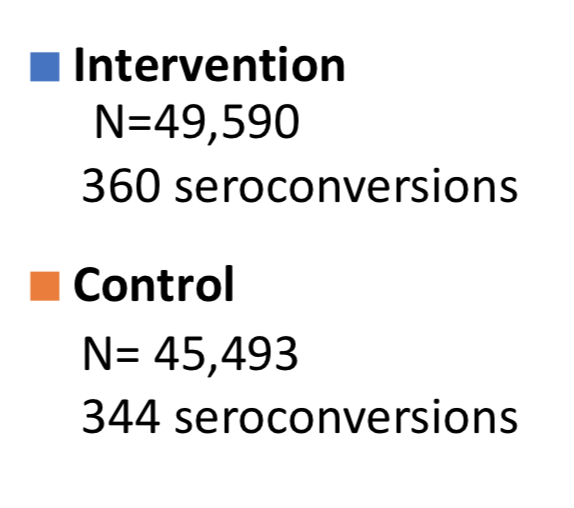 No difference in incidence
Havlir et al, WEAX0106LB
[Speaker Notes: Description]
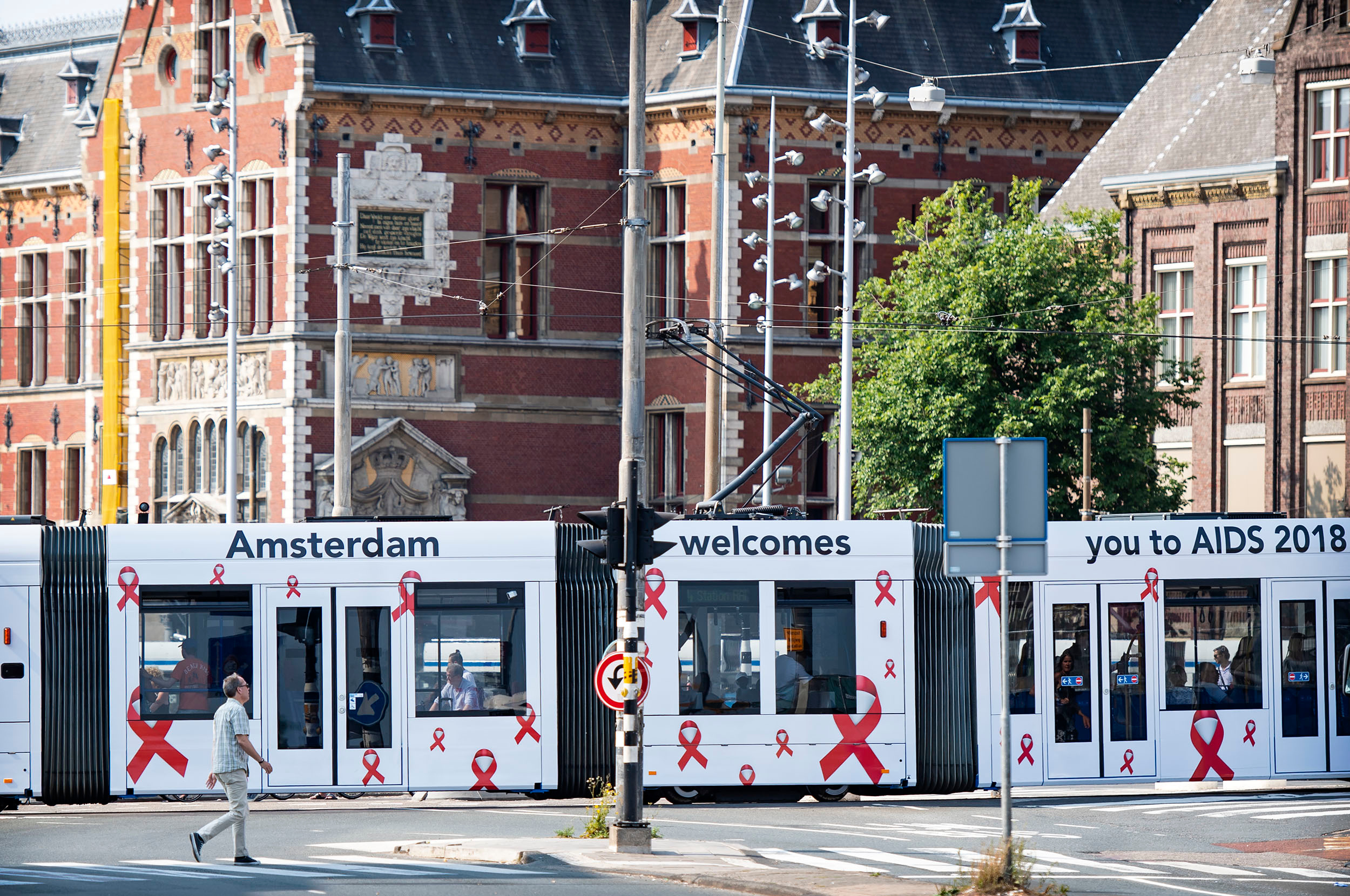 THANK YOU

Amsterdam, IAS, and all in our HIV community 
working towards beating this epidemic